SISTEMA  GENITALE M A S C H I L E
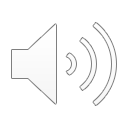 V I E    S P E R M A T I C H E
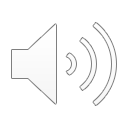 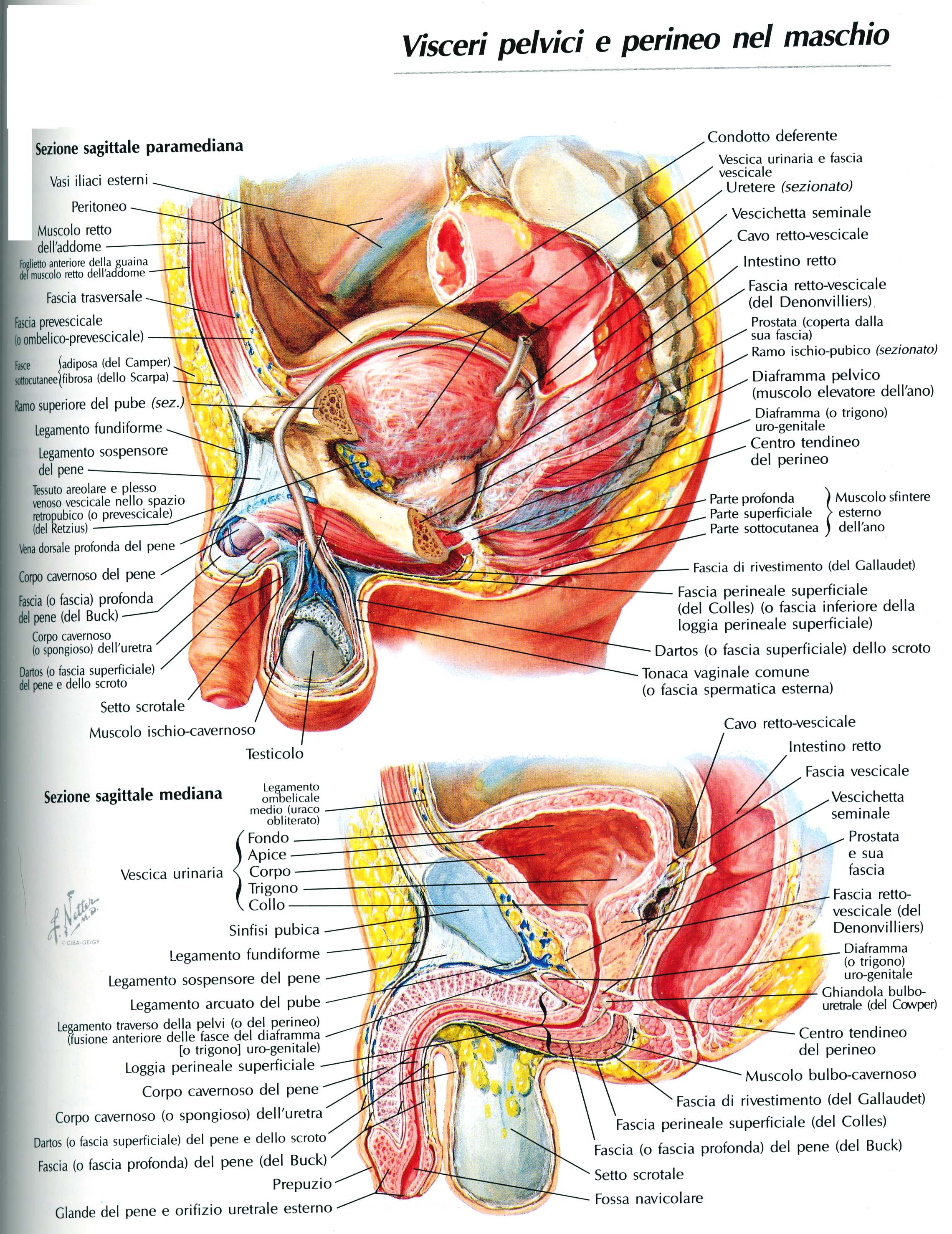 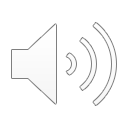 VIE  SPERMATICHE
Sono rappresentate da:
- TUBULI RETTI

   - RETE TESTIS

   - EPIDIDIMI

   - DOTTI DEFERENTI

   - DOTTI EIACULATORI

   - URETRA COMUNE
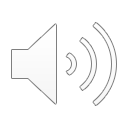 TUBULI RETTI RETE TESTIS EPIDIDIMO
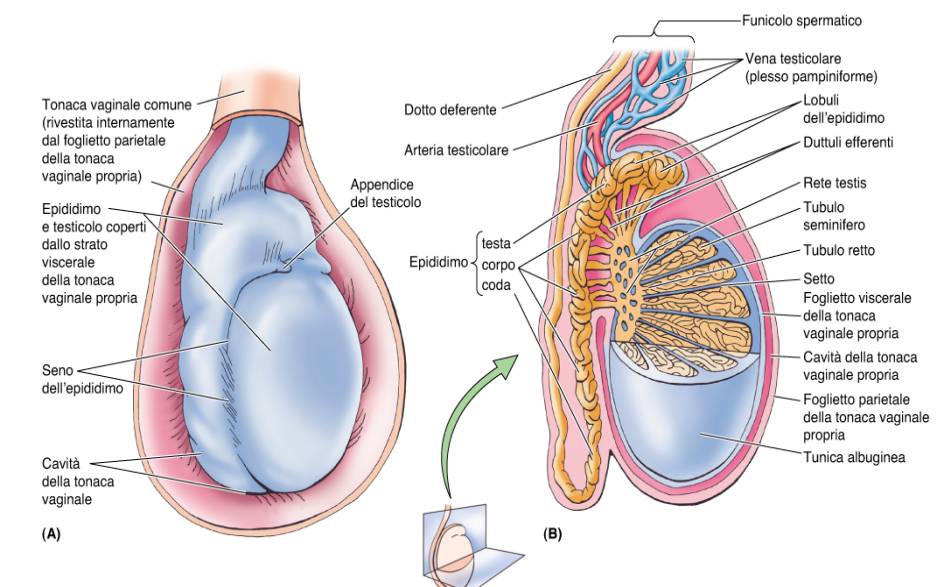 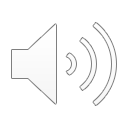 TUBULI  RETTI e RETE TESTIS
Sono un insieme di ORGANI CAVI contenuti nell’ ambito del Testicolo, ma del cui parenchima, a rigor di logica, non fanno parte. 
I TUBULI RETTI si trovano all’ apice di ciascun lobulo e si anastomizzano nella RETE TESTIS
Il loro lume è rivestito da EPITELIO CUBICO MONOSTRATIFICATO

Le strutture della RETE TESTIS non sono dotate di una vera e propria parete, ma risultano scavati nel CONNETTIVO FIBROSO del MEDIASTINO del testicolo
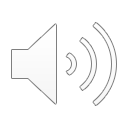 TUBULI RETTI RETE TESTIS EPIDIDIMO
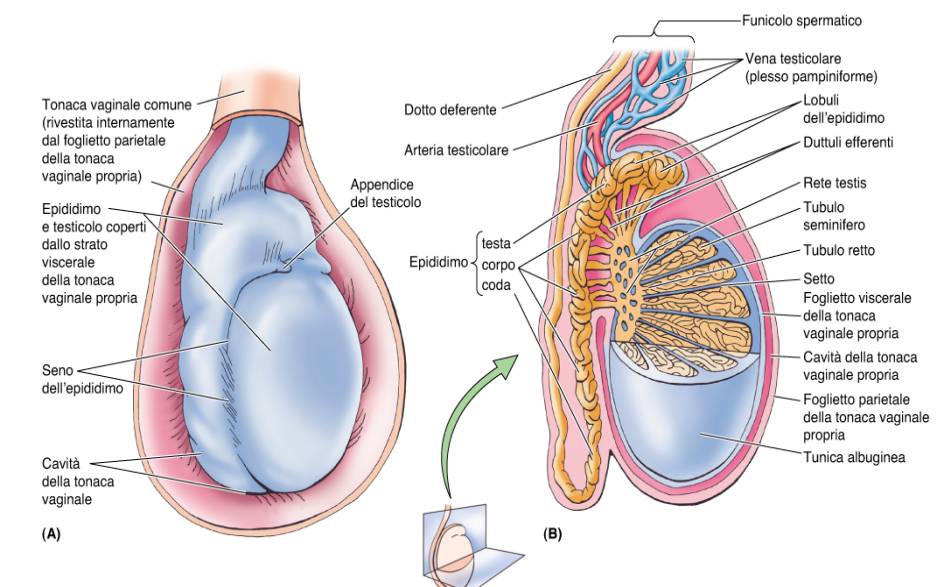 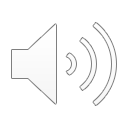 EPIDIDIMO
È localizzato nella Borsa Scrotale, situato al MARGINE POSTERIORE del TESTICOLO

Può essere considerato una sorta “SERBATOIO MATURATIVO” per gli spermatozoi formatisi nei tubuli seminiferi e che da essi vi vengono trasferiti.
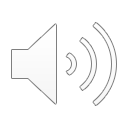 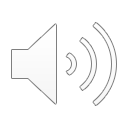 EPIDIDIMOPORZIONI COSTITUTIVE
TESTA, che si localizza sul POLO SUPERIORE del TESTICOLO

CORPO, che si localizza al MARGINE POSTERIORE del TESTICOLO. Posteriormente ad esso, decorre il DOTTO DEFERENTE

La CODA si pone a livello del POLO INFERIORE del TESTICOLO e prosegue con il Dotto Deferente
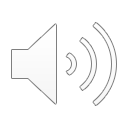 EPIDIDIMOSTRUTTURA
È rivestito anch’esso da una TONACA ALBUGINEA di Tessuto Connettivo Fibroso.

Essa invia alcuni SEPIMENTI nella TESTA che delimitano i CONI VASCOLOSI, che si formano dai CONDOTTI (Duttuli) EFFERENTI che si dipartono dalla RETE TESTIS, e che si avvolgono A SPIRALE su se stessi.

Tali Condotti (Duttuli) Efferenti convergono a formare il CONDOTTO DELL’ EPIDIDIMO (diametro sui 0.4 mm) che percorre tutto l’ organo, essendo altamente ripiegato e «compattato» su se stesso, per una lunghezza totale che si aggira attorno ai 6 METRI.
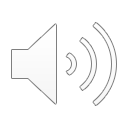 CONDOTTI (DUTTULI) EFFERENTISTRUTTURA
Il loro lume è rivestito da EPITELIO CILINDRICO SEMPLICE in cui prevalgono CELLULE NON CILIATE

MACROFAGI e LINFOCITI sono riscontabili tra le cellule epiteliali

La LAMINA PROPRIA fa sollevare il rivestimento in CRESTE, la cui presenza caratterizza la morfologia del lume
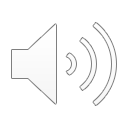 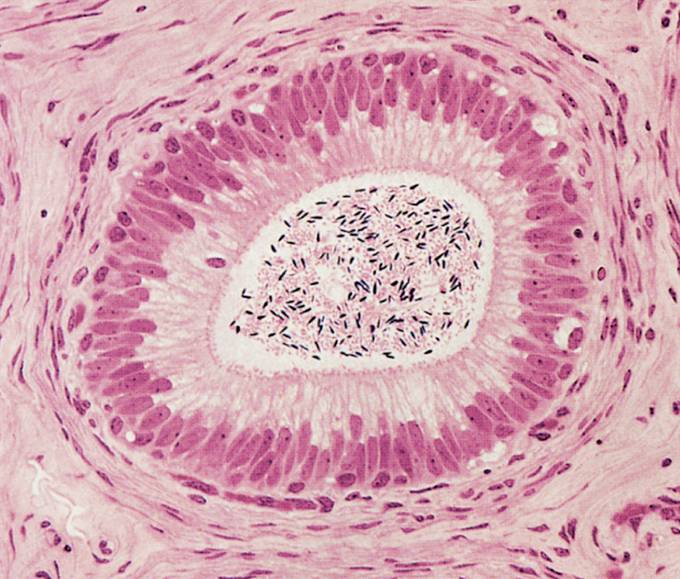 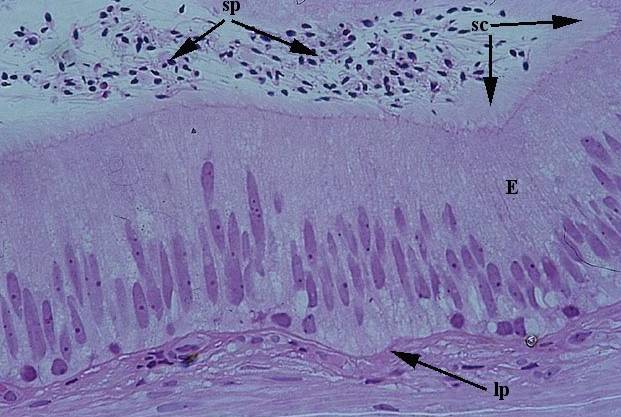 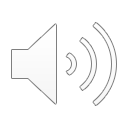 CONDOTTO dell’ EPIDIDIMOSTRUTTURA
Vi avviene la CAPACITAZIONE (ossia l’ Attivazione) degli SPERMATOZOI
Il lume presenta:
TONACA MUCOSA: 
   - EPITELIO CILINDRICO PSEUDOSTRATIFICATO con STEREOCILIA (le cosiddette CELLULE A PENNACCHIO)
   - CELLULE BASALI, di forma POLIEDRICA

TONACA MUSCOLARE (FIBROCELLULE MUSCOLARI LISCE a Decorso CIRCOLARE)

TONACA AVVENTIZIA di Tessuto Connettivo Fibroso.
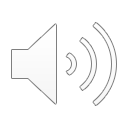 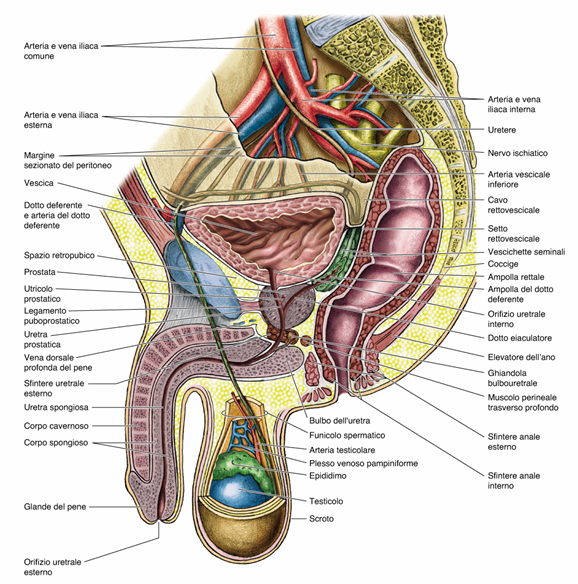 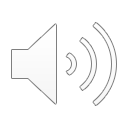 DOTTO (o CANALE) DEFERENTE
È un ORGANO CAVO, PARI che si estende dalla CODA dell’ EPIDIDIMO, attraversa il CANALE INGUINALE ed entra nella CAVITA’ PELVICA.
Decorre LATERALMENTE alla VESCICA URINARIA. Giunto POSTERIORMENTE alla Vescica Urinaria, si «slarga» nell’ AMPOLLA DEFERENZIALE.
A livello della BASE della PROSTATA si unisce alla corrispondente VESCICHETTA SEMINALE formando il DOTTO EIACULATORE, che penetra nel Parenchima Prostatico
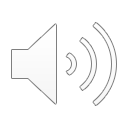 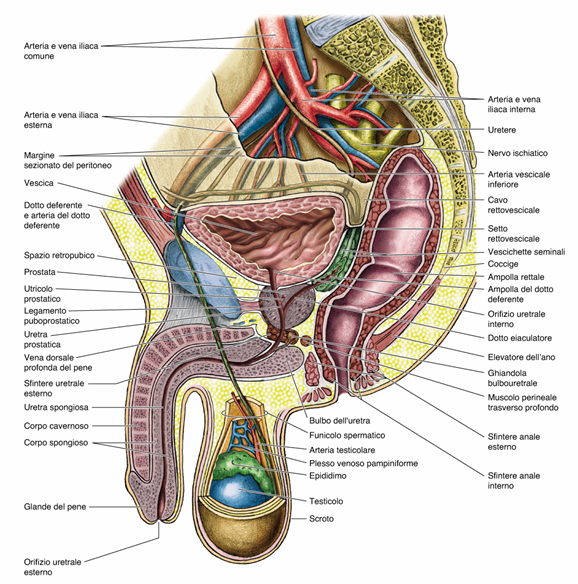 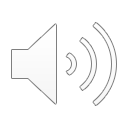 DOTTO DEFERENTECARATTERI MORFOLOGICI
Forma CILINDRICA, calibro 2-3 mm e lunghezza sui 40 cm
Ha NOTEVOLE CONSISTENZA perché presenta una SPESSA TONACA MUSCOLARE
Presenta le PORZIONI:
   -SCROTALE
   - FUNICOLARE (nel Funicolo 
     Spermatico)
   - INGUINALE (nel Canale Inguinale)
   - ADDOMINOPELVICA (nella Pelvi)
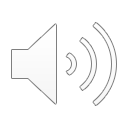 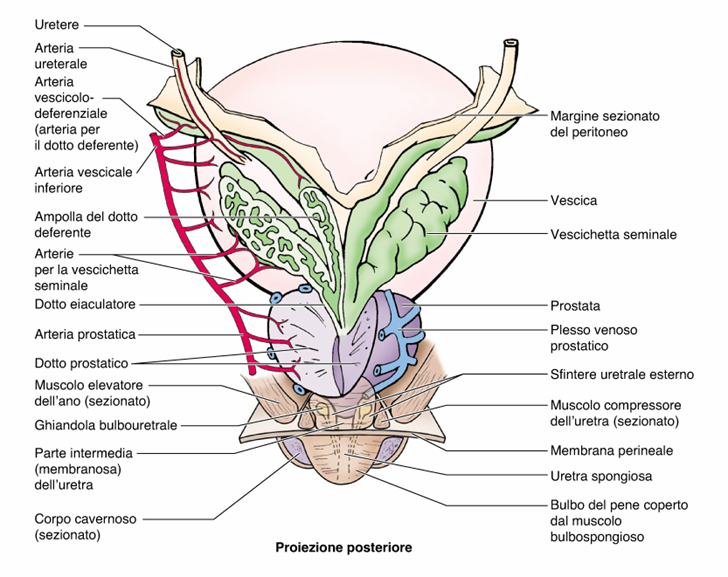 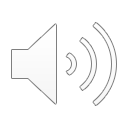 DOTTo DEFERENTE VASCOLARIZZAZIONE
L’ apporto sanguifero compete all’ ARTERIA VESCICOLO-DEFERENZIALE (dall’ Arteria Iliaca Interna)

Il Drenaggio VENOSO affluisce nel PLESSO VENOSO VESCICO-PROSTATICO

La LINFA viene drenata nei LINFONODI ILIACI ESTERNI ed INTERNI
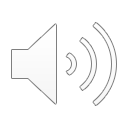 DOTTO DEFERENTESTRUTTURA
TONACA MUCOSA: mantiene i caratteri strutturali del CONDOTTO dell’ EPIDIDIMO (EPITELIO CILINDRICO PSEUDOSTRATIFICATO con STEREOCILIA)
Nelle AMPOLLE DEFERENZIALI l’ epitelio cilindrico perde le stereociglia
TONACA MUSCOLARE: 3 STRATI (interno LONGITUDINALE, intermedio CIRCOLARE, esterno LONGITUDINALE) è responsabile della PERISTALSI che interviene nella EIACULAZIONE
TONACA AVVENTIZIA: CONNETTIVO DENSO con FIBRE ELASTICHE e FIBROCELLULE MUSCOLARI LISCE
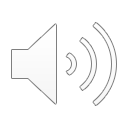 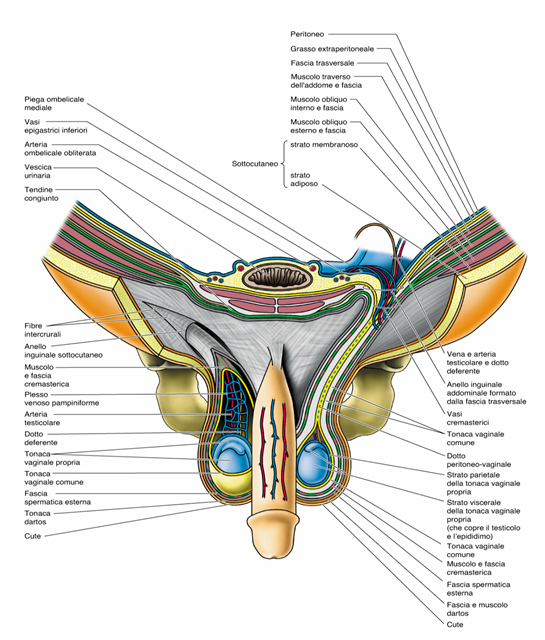 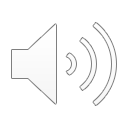 FUNICOLO  SPERMATICO
È un INSIEME di ORGANI connessi da TESSUTO CONNETTIVO LASSO e circondati da INVOLUCRI MUSCOLO-CONNETTIVALI
Diametro 1 cm
Lunghezza 14 cm
Si estende dalla BORSA SCROTALE all’ ORIFIZIO ADDOMINALE del CANALE INGUINALE
Pertanto, puo’ essere suddiviso in:

   - PORZIONE SCROTALE
   - PORZIONE INGUINALE
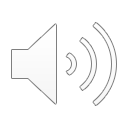 COMPONENTI del FUNICOLO  SPERMATICO
DOTTO DEFERENTE, posteriormente
ARTERIA GONADICA, anteriormente
ARTERIA SPERMATICA ESTERNA
VENE GONADICHE, che formano DUE PLESSI ANASTOMIZZATI nel PLESSO PAMPINIFORME VASI LINFATICI
FORMAZIONI NERVOSE SOMATICHE e AUTONOME
LEGAMENTO VAGINALE (residuo del DOTTO PERITONEO-VAGINALE)
MUSCOLO CREMASTERE
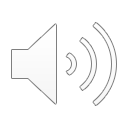 CONDOTTI  EIACULATORI
Sono brevi CONDOTTI PARI,  che collegano l’ AMPOLLA DEFERENZIALE e le VESCICHETTE SEMINALI all’ URETRA PROSTATICA
  Secernono PIGMENTO GIALLASTRO
Decorrono per la maggior parte nello spessore della PROSTATA

Hanno decorso OBLIQUO e sboccano lateralmente all’ UTRICOLO PROSTATICO nell’ URETRA PROSTATICA
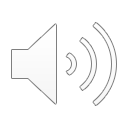 CONDOTTI  EIACULATORISTRUTTURA
Parete sottile costituita da:
TONACA MUCOSA sollevata in creste rivestita da EPITELIO CILINDRICO variamente STRATIFICATO
La Lamina PROPRIA presenta fibre ELASTICHE

TONACA MUSCOLARE, liscia, piuttosto esile

TONACA AVVENTIZIA di Tessuto Connettivo Fibroso che si prosegue con la CAPSULA della PROSTATA
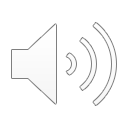 G H I A N D O L E   S P E R M A T I C H E
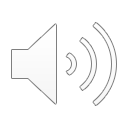 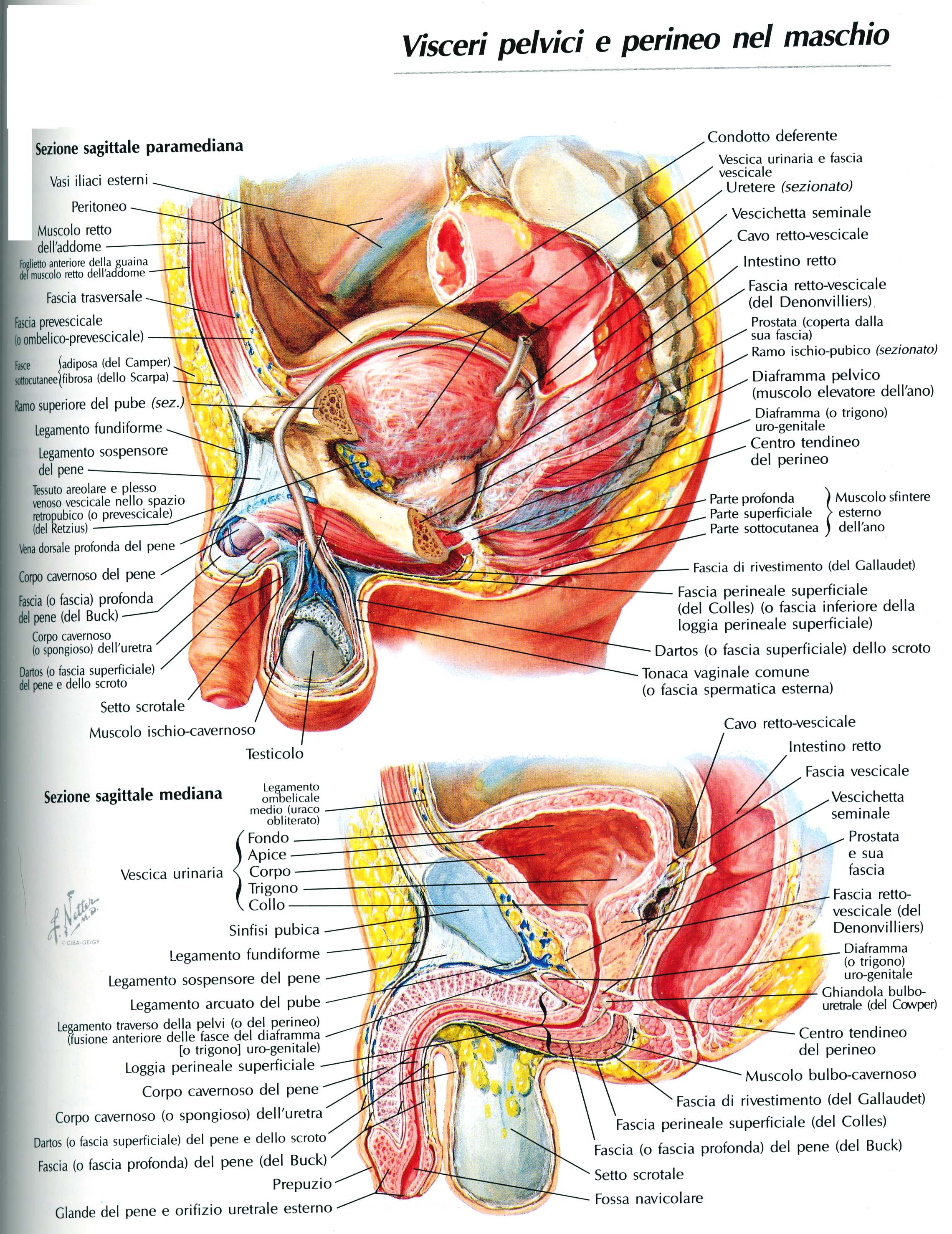 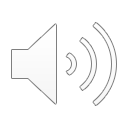 Alle Vie Spermatiche sono annesse le seguenti formazioni secernenti (Ghiandole):

VESCICHETTE  SEMINALI

PROSTATA

GHIANDOLE BULBO-URETRALI di COWPER
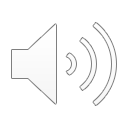 VESCICHETTE  SEMINALI
Sono ORGANI CAVI, PARI che appaiono come Diverticoli, di forma conica, a FONDO CIECO dell’ AMPOLLA DEFERENZIALE del Dotto Deferente

Si localizzano tra la VESCICA URINARIA e l’ INTESTINO RETTO, superiormente alla prostata

Secernono un FLUIDO GIALLASTRO, VISCHIOSO ed ALCALINO
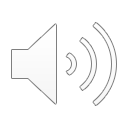 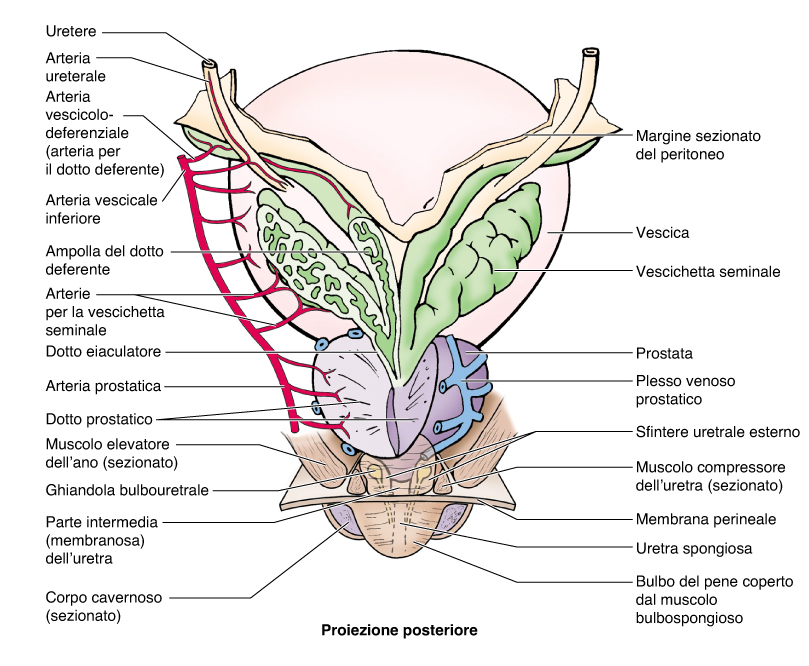 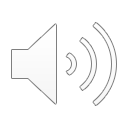 VESCICHETTE SEMINALISTRUTTURA
TONACA MUCOSA: EPITELIO CILINDRICO »variamente» STRATIFICATO. 

TONACA MUSCOLARE con STRATO CIRCOLARE INTERNO e LONGITUDINALE ESTERNO

TONACA AVVENTIZIA ricca di FIBRE ELASTICHE
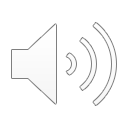 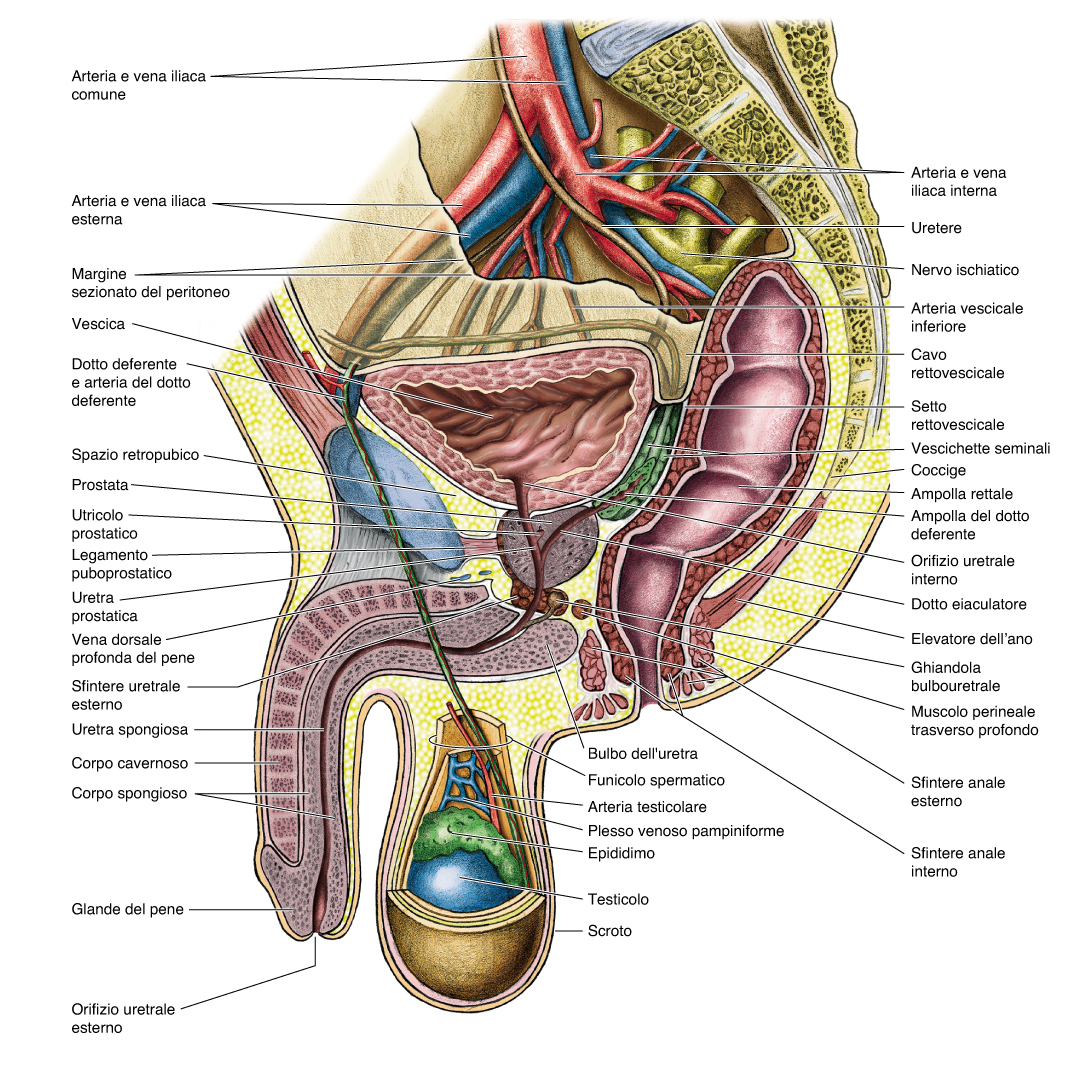 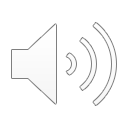 PROSTATA
È un ORGANO PIENO, GHIANDOLARE ESOCRINO, IMPARI e MEDIANO
Situata nella PICCOLA PELVI tra la BASE VESCICALE ed il DIAFRAMMA URO-GENITALE del PERINEO, POSTERIORMENTE alla SINFISI PUBICA ed ANTERIORMENTE alla AMPOLLA RETTALE
È attraversata dall’ URETRA PROSTATICA
Durante l’ eiaculazione, riversa la sua secrezione (SUCCO PROSTATICO) tramite NUMEROSI DOTTI ESCRETORI
È attraversata OBLIQUAMENTE dai DOTTI EIACULATORI
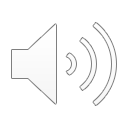 PROSTATACARATTERI MORFOLOGICI
La PROSTATA è contenuta nella LOGGIA PROSTATICA, inferiormente alla Vescica Urinaria, tra le BRANCHE ISCHIO-PUBICHE ed in rapporto col Muscolo Elevatore dell’ Ano

Ha una forma di CASTAGNA con BASE IN ALTO ed APICE in BASSO 
Asse leggermente OBLIQUO
Consistenza DURO-ELASTICA, GRIGIO-ROSSASTRA
Dimensioni: cm (3 x 4 x 2,5)

Presenta:
FACCIA ANTERIORE: convessa
FACCIA POSTERIORE: percorsa da un solco mediano, che la suddivide in un LOBO LATERALE DESTRO e LOBO LATERALE SINISTRO
MARGINI LATERALI: sono molto SMUSSI, ARROTONDATI

APICE, posto INFERIORMENTE, circonda la PORZIONE DISTALE dell’ URETRA PROSTATICA (punto di uscita)
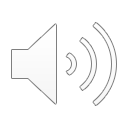 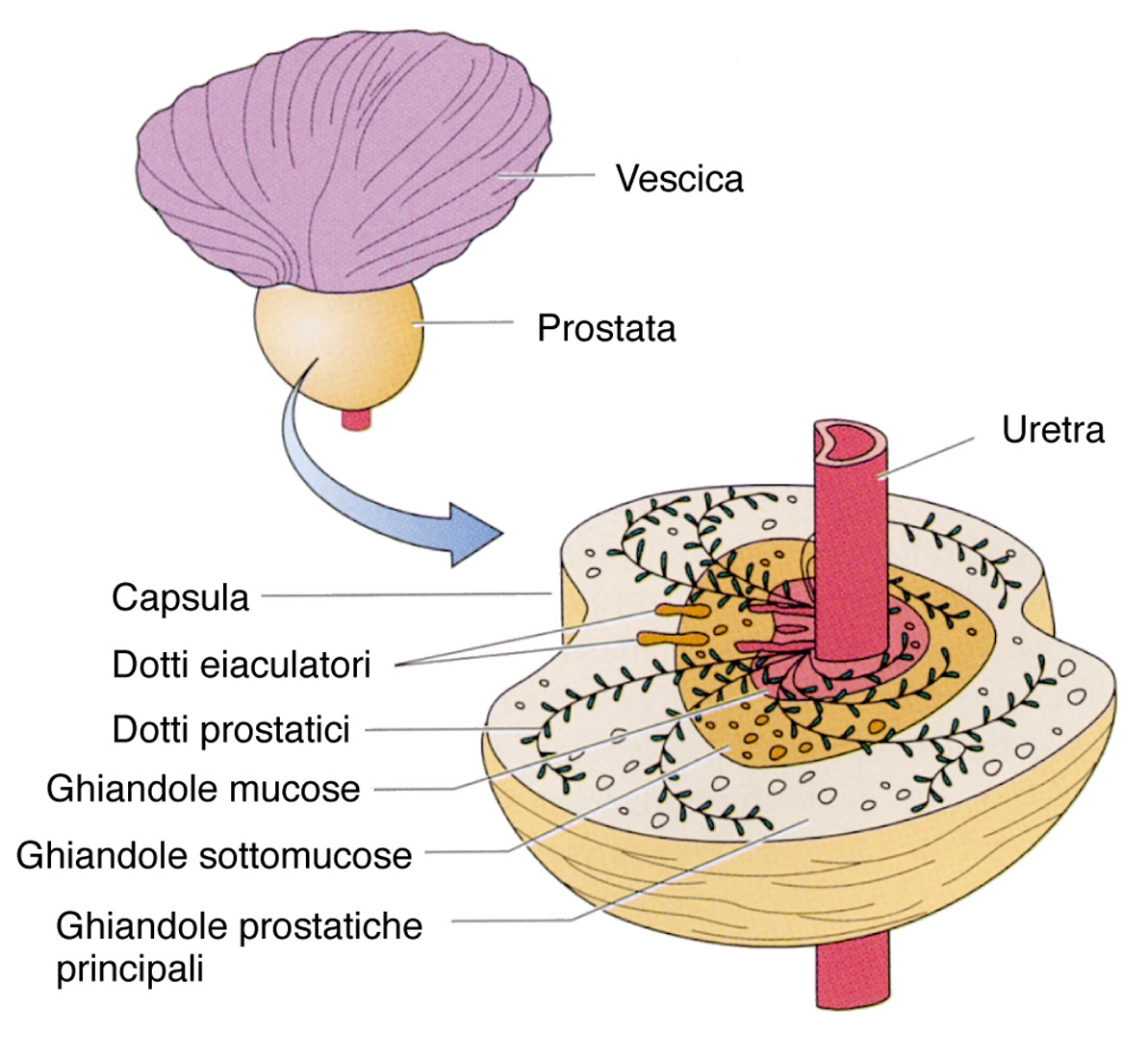 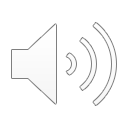 PROSTATA: LOBI ANTERIORE, MEDIO, LATERALI e POSTERIORE
LOBO *
LATERALE
LOBO ANTERIORE
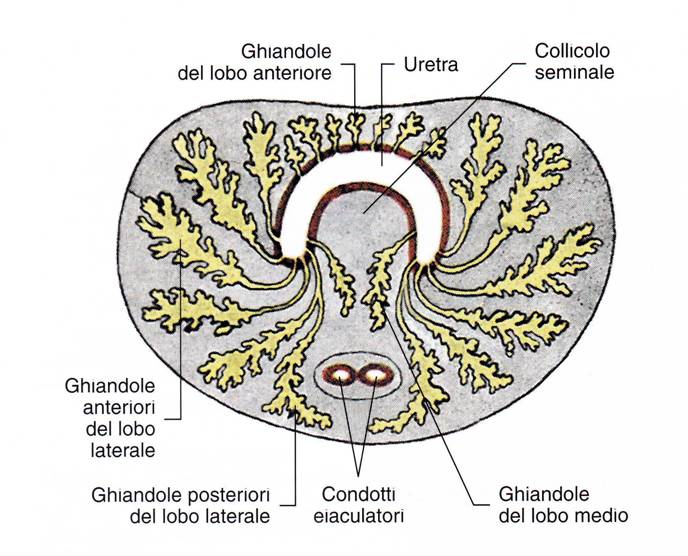 LOBO
MEDIO *
LOBO POSTERIORE *
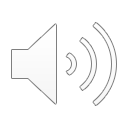 PROSTATA: PALPAZIONE TRANSRETTALE
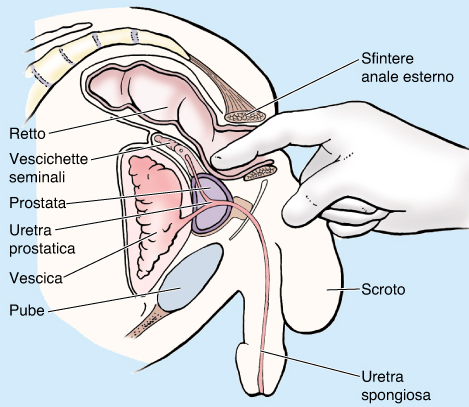 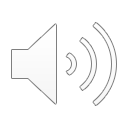 PROSTATA VASCOLARIZZAZIONE
L’ Irrorazione ARTERIOSA deriva dall’ Arteria VESCICALE INFERIORE, RETTALI (Emorroidarie) MEDIE e da altri Rami dell’ Arteria Iliaca Interna.
Il Drenaggio VENOSO afferisce al PLESSO VESCICO-PROSTATICO e da qui nella VENA ILIACA INTERNA. Esiste ANASTOMOSI con il PLESSO VENOSO RETTALE (EMORROIDARIO)
RETE LINFATICA PERIPROSTATICA che drena in:
   - LINFONODI ILIACI ESTERNI ed INTERNI
   - DEL PROMONTORIO (a livello dell’ 
     articolazione LOMBO-SACRALE, ossia   
     tra L5 ed S1)
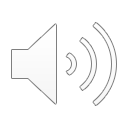 PROSTATASTRUTTURA
La Prostata può essere considerata come un COMPLESSO GHIANDOLARE di un numero cospicuo (30-50) GHIANDOLE TUBULO-ALVEOLARI RAMIFICATE. 
Ciascuna GHIANDOLA presenta una CAPSULA FIBRO-MUSCOLARE da cui si origina lo STROMA

Esse si riversano tramite numerosi(fino  a 30) DOTTI ESCRETORI nell’ URETRA PROSTATICA
Le Ghiandole si possono raggruppare in:
   - LOBO ANTERIORE (poche ghiandole)
   - LOBO MEDIO (può esserne PRIVO)
   - LOBI LATERALI (molte e voluminose ghiandole)
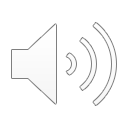 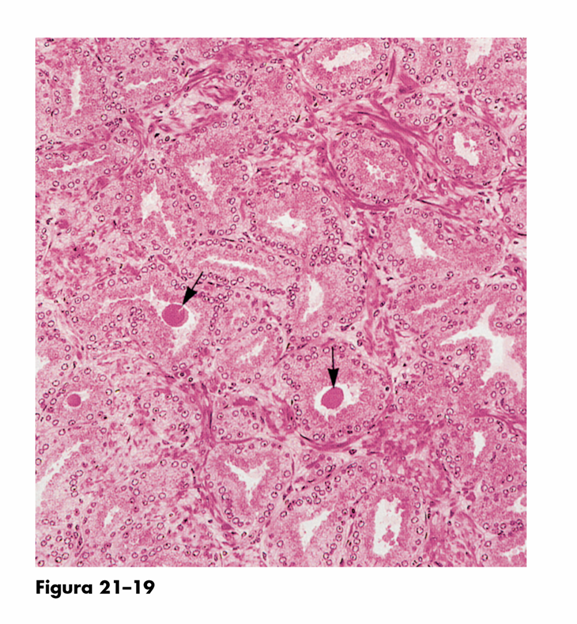 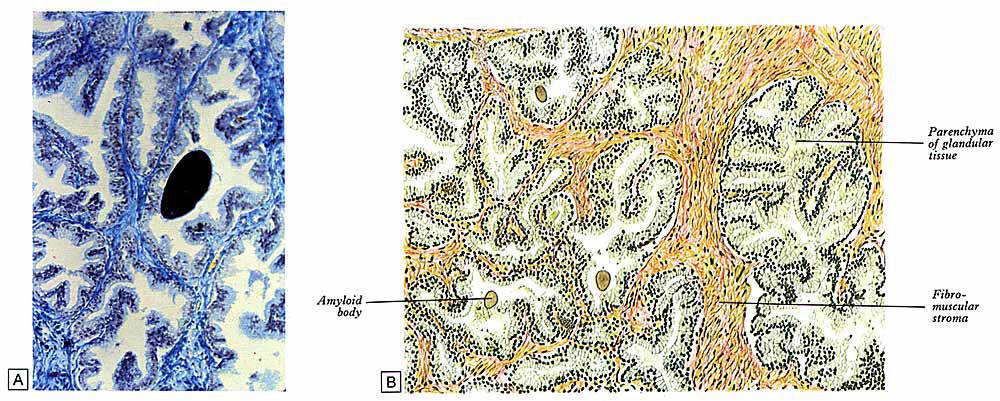 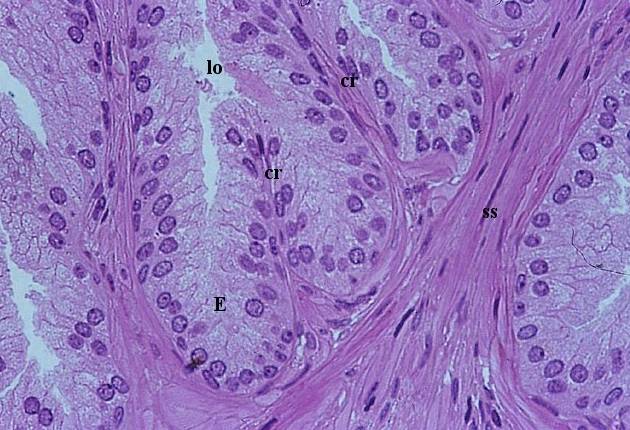 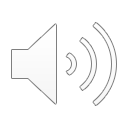 PROSTATA STRUTTURA MICROSCOPICA
ADENOMERI GHIANDOLARI PROSTATICI: EPITELIO CILINDRICO SEMPLICE 
Secernono il SUCCO (o LIQUIDO) PROSTATICO (leggermente acido, pH 6,5)

DOTTI ESCRETORI GHIANDOLARI PROSTATICI sono ampiamente RAMIFICATI e LUME VARIABILE
L’ EPITELIO di DOTTI varia da CILINDRICO SEMPLICE a CILINDRICO PLURISTRATIFICATO
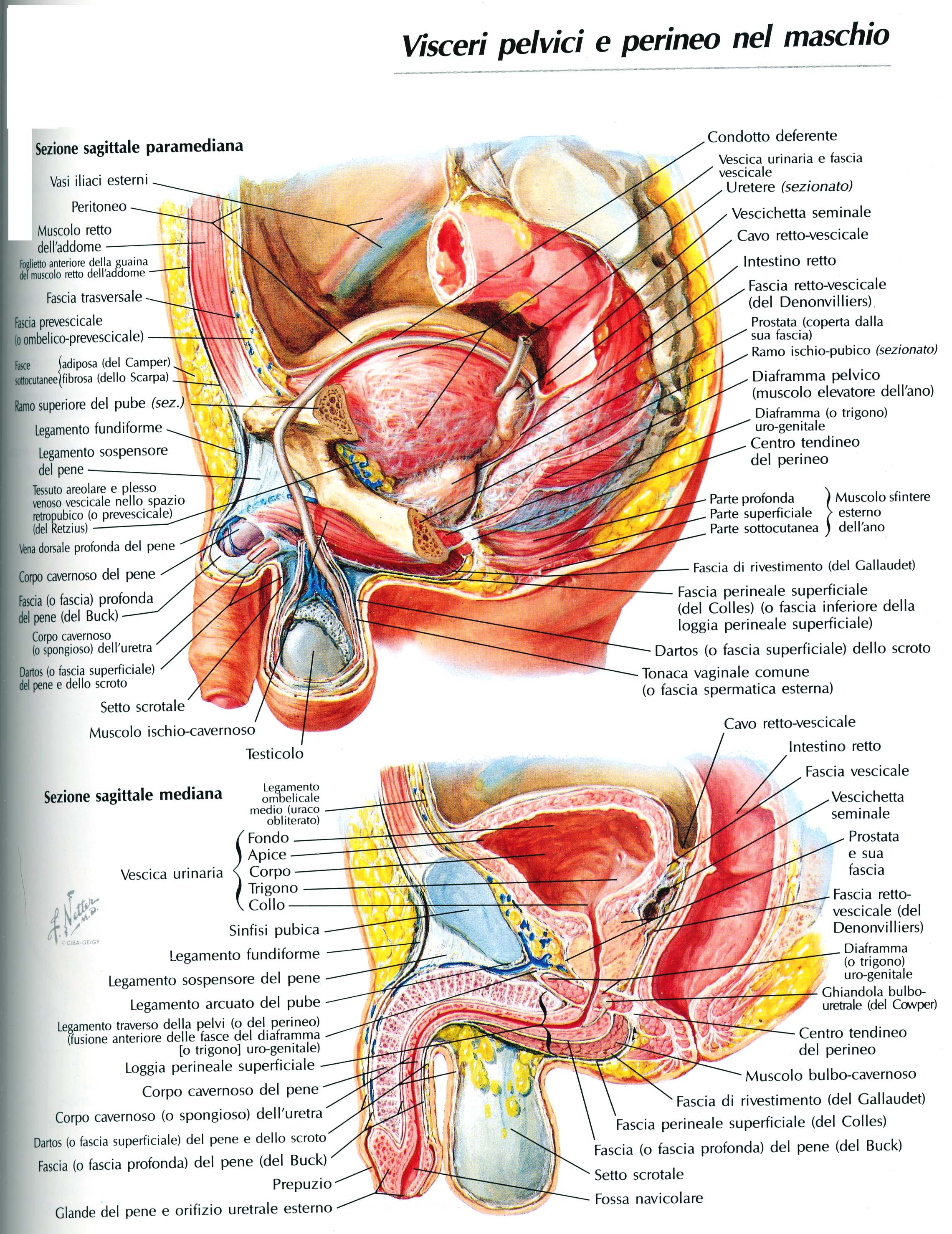 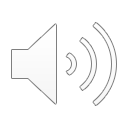 GHIANDOLE BULBO-URETRALI di COWPER
Sono ORGANI PIENI, PARI, di forma SFEROIDALE, situati profondamente nel PERINEO ANTERIORE e in rapporto con il MUSCOLO SFINTERE STRIATO dell’ URETRA

Riversano il loro SECRETO MUCOIDE (ossia di MUCO NEUTRO) nell’ URETRA peniena, contenuta nel CORPO CAVERNOSO (o SPONGIOSO) dell’ Uretra
Sono ghiandole TUBULO-ALVEOLARI COMPOSTE

Sono suddivise in LOBULI da SETTI che si diramano da una CAPSULA FIBRO-MUSCOLARE
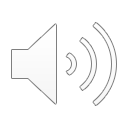